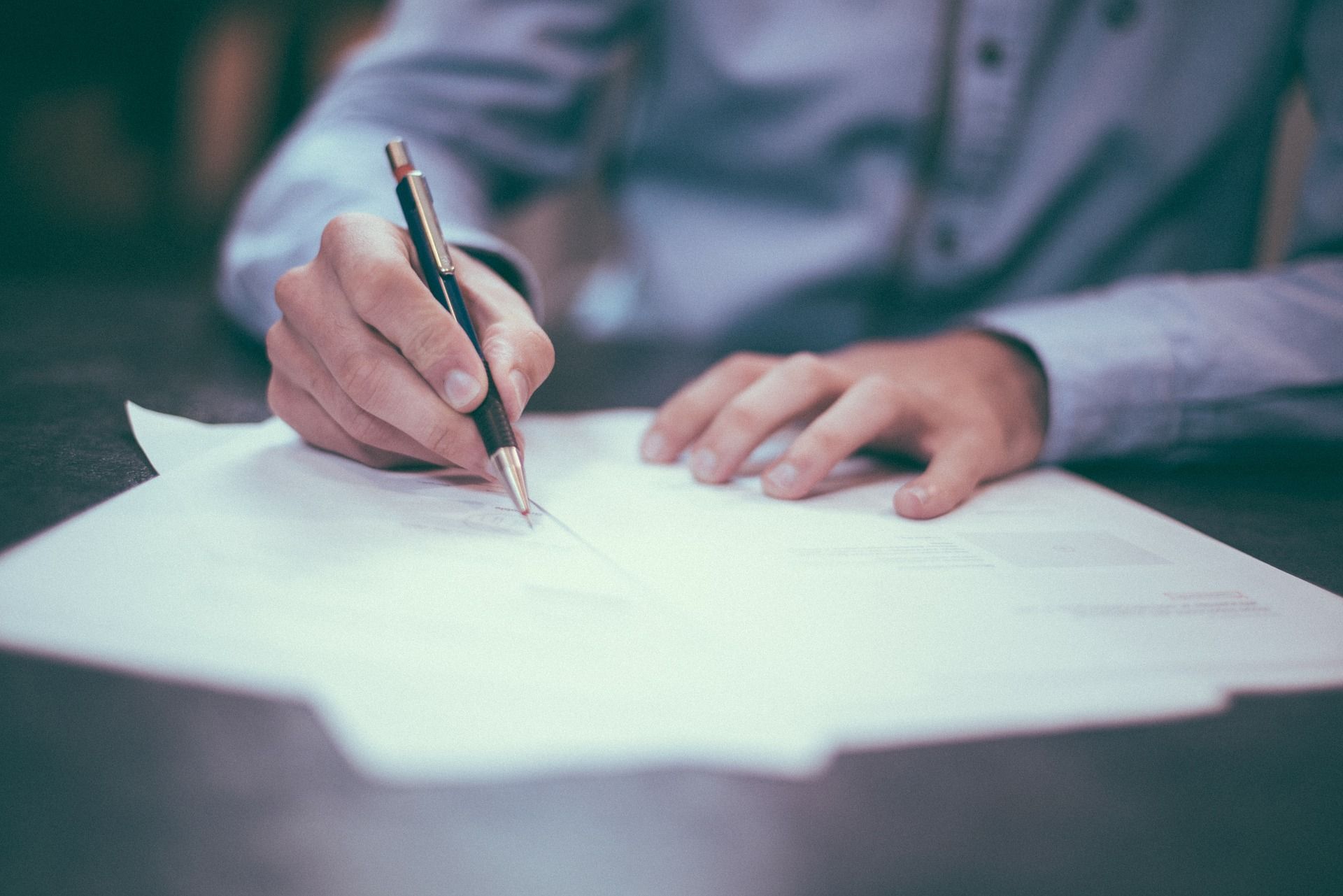 Procedures de sélection
Talents Wallonie
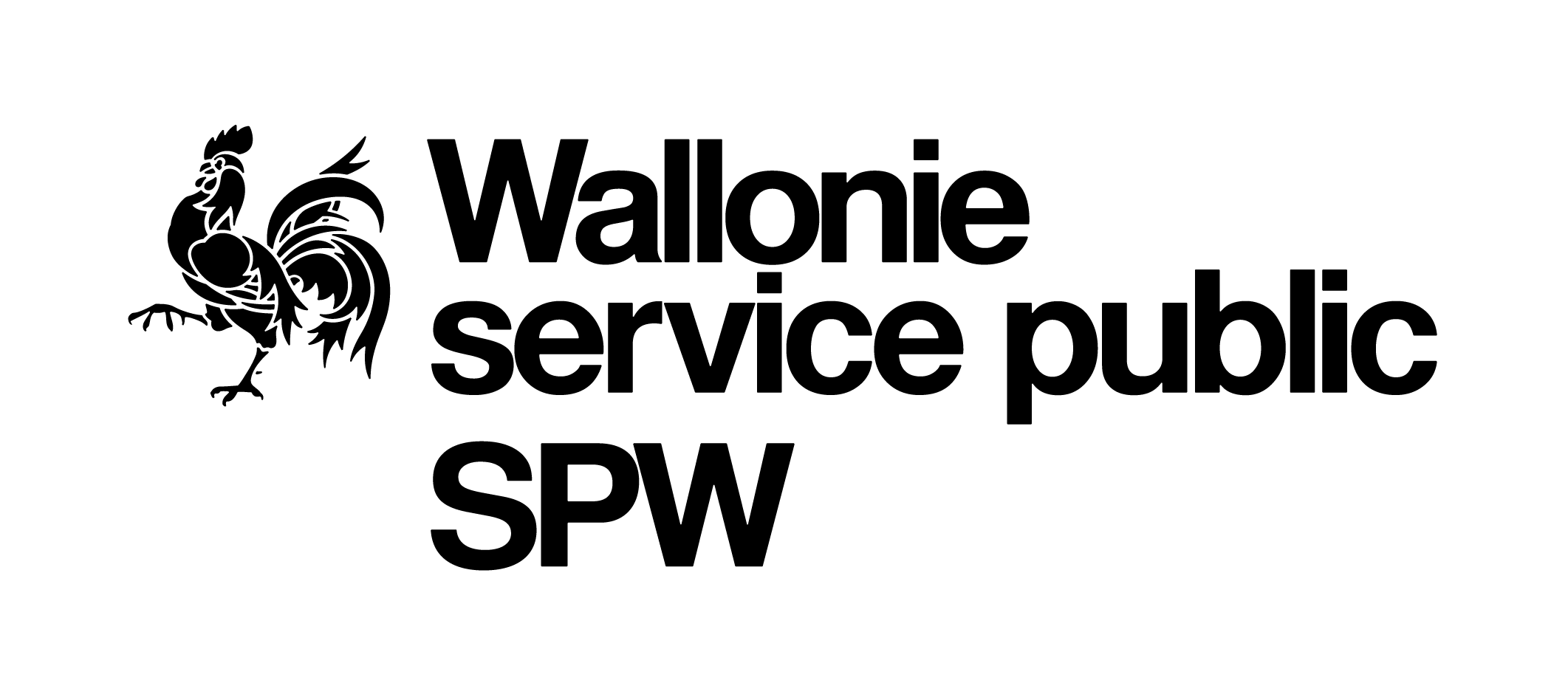 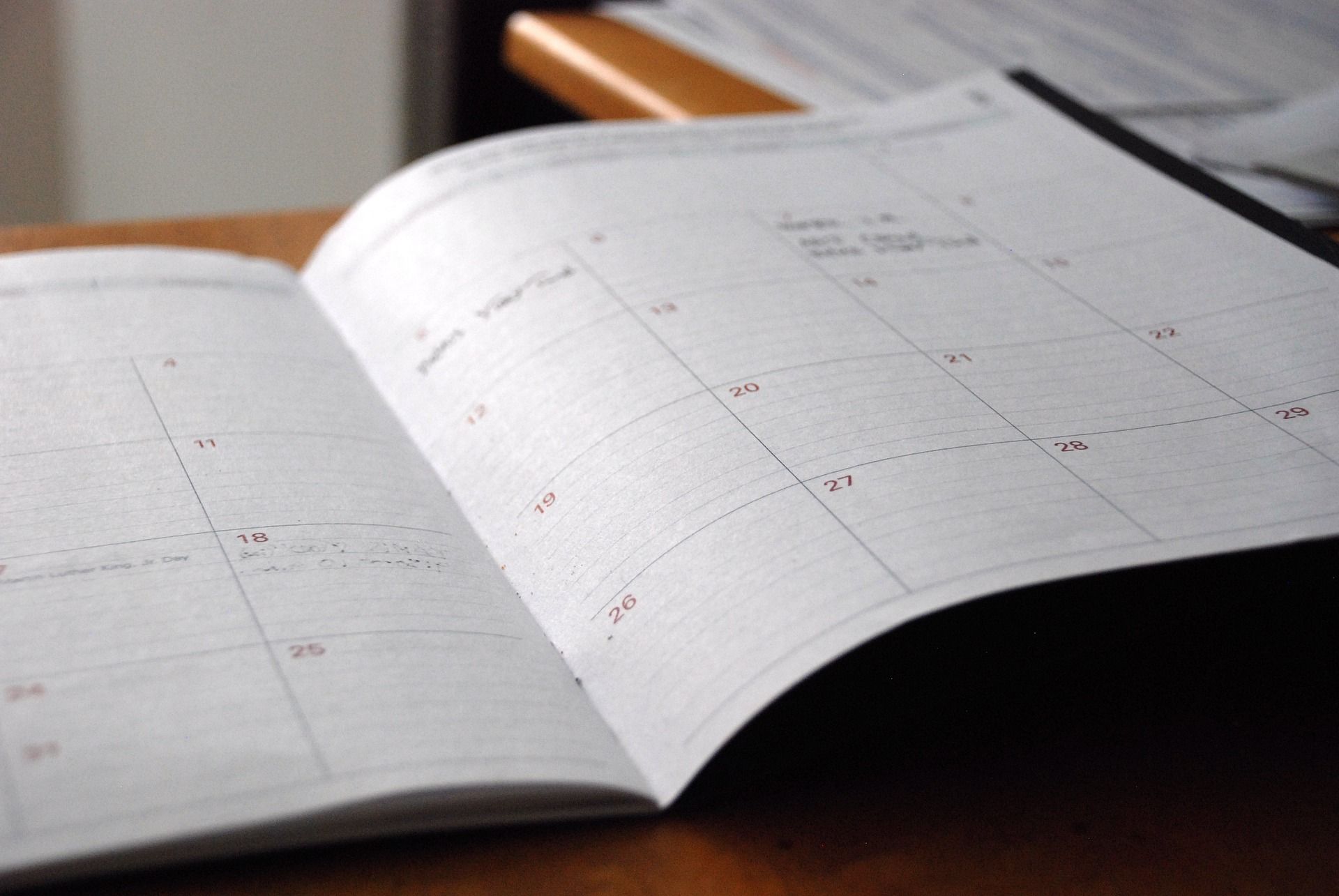 Programme du jour
Introduction

Présentation
Les missions de la direction Talents Wallonie
Déroulé d’une procédure de sélection
Nos outils
Les commissions de sélections
[Speaker Notes: On se présente -]
Les missions de la direction Talents Wallonie
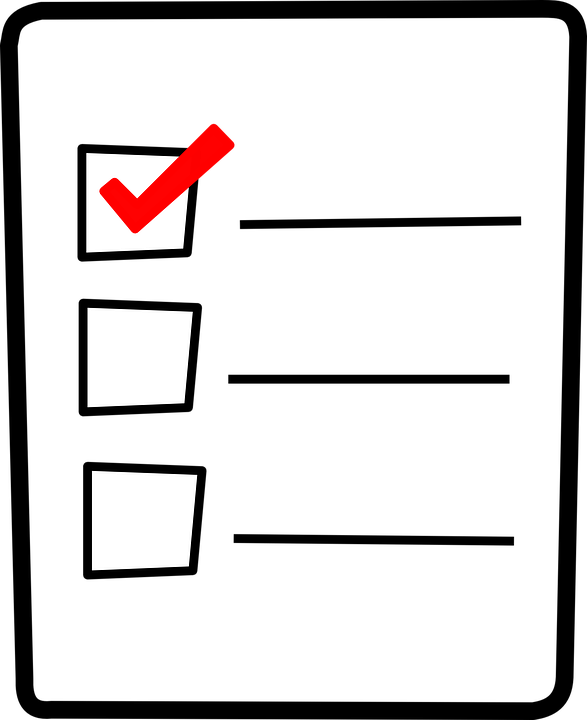 [Speaker Notes: Giwa]
Déroulé d’une procédure de sélection
[Speaker Notes: PC]
Déroulé d’une procédure de sélection
Constitution de la commission de sélection
Réunion préparatoire
Rédaction de l’appel à candidatures
Validation de l’appel
Référentiels de fonctions par niveau – La base               de tout descriptif de fonction
LIEN vers les référentiels:
Référentiel de fonctions | Intranet du SPW (wallonie.be)
Les fiches de postes – découlent des fiches de fonction
Déroulé d’une procédure de sélection
Consultation de la base de données des candidatures spontanées
Publication de l’appel
Réception des candidatures
Analyse de la recevabilité
Déroulé d’une procédure de sélection
Présélection des candidatures
(Testing)
Auditions
Déroulé d’une procédure de sélection
Rédaction du rapport de sélection et des grilles de motivation
Autorisation d’engagement 
Suivi auprès des candidats
Feedback éventuel
[Speaker Notes: Stages liés au recrutement? – qquns – Ou – avez-vous vécu des choses différentes dans vos stages? – main levée
ATTENTION CLOTURE avec échanges]
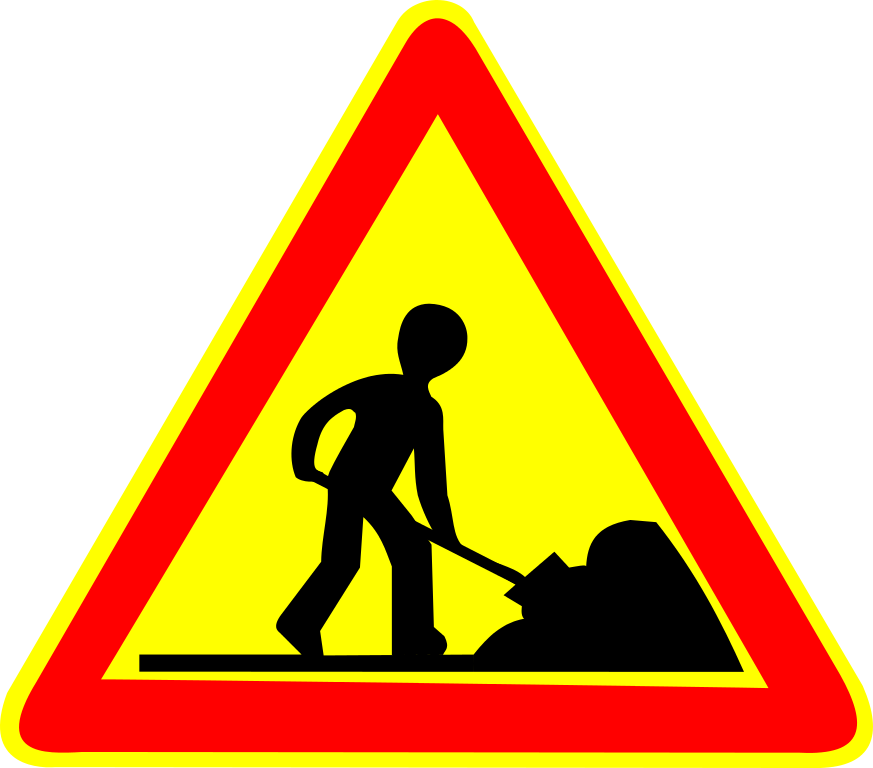 Nos outils
[Speaker Notes: Giwa
« A votre avis, quels sont les outils qu’on utilise dans le cadre d’une procédure de sélection au SPW? »]
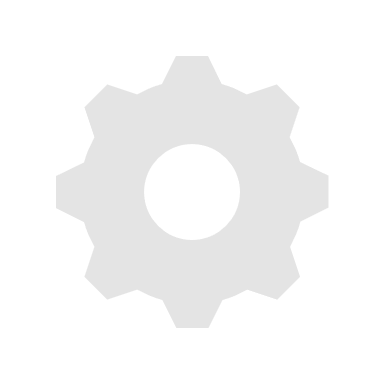 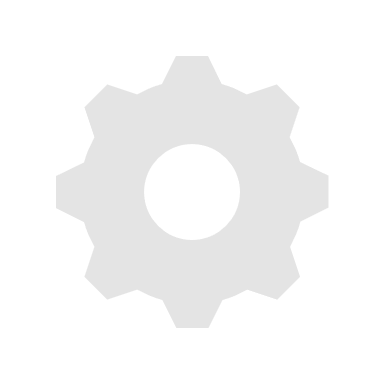 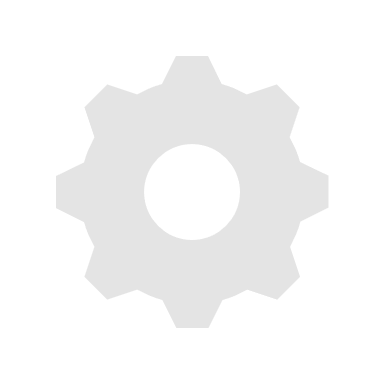 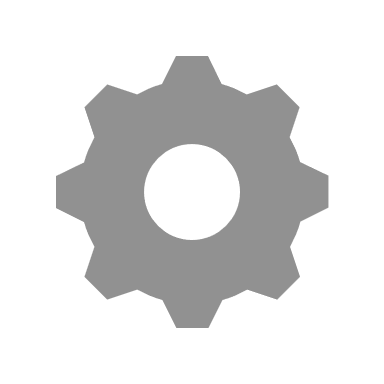 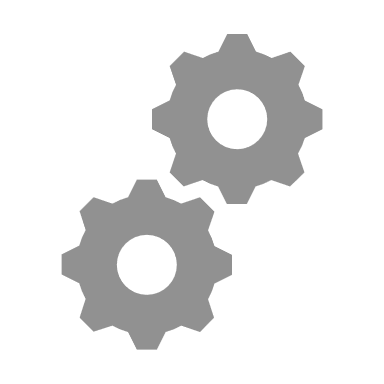 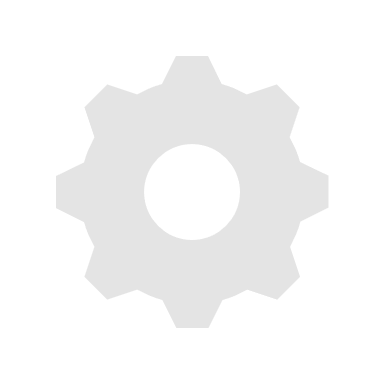 Grille d’évaluation
Cas pratiques
Référentiel de fonctions
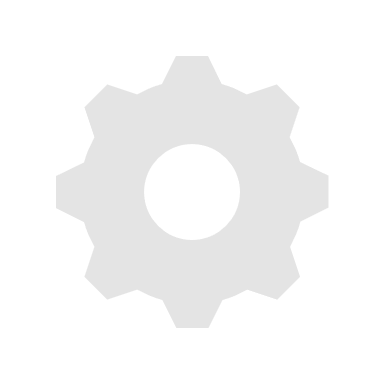 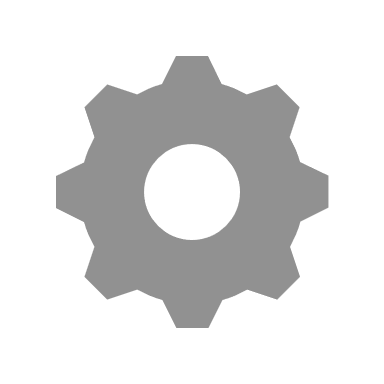 Rapport de sélection
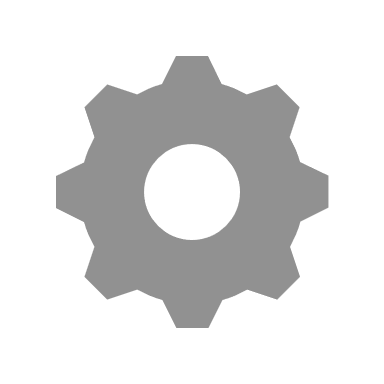 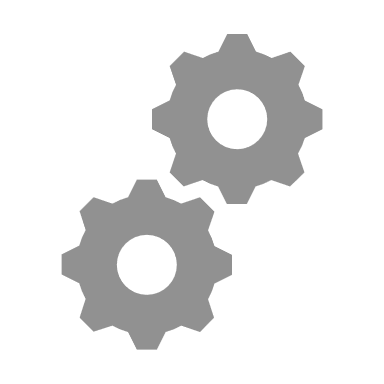 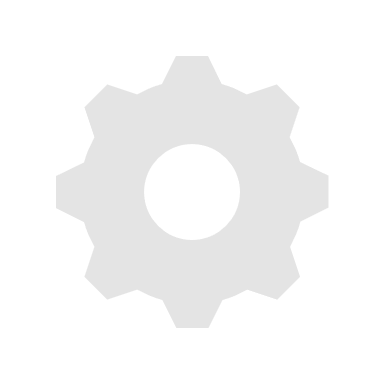 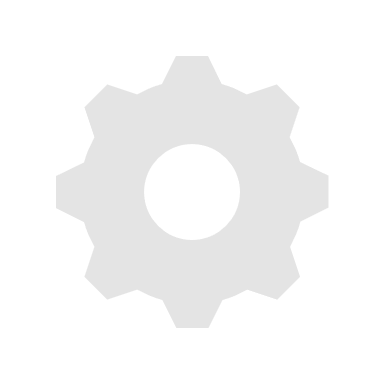 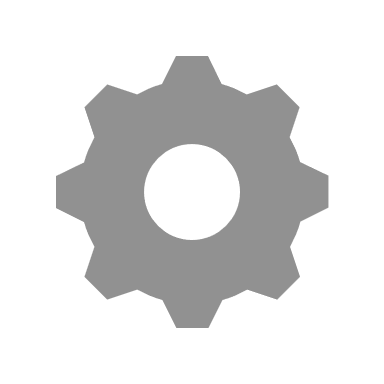 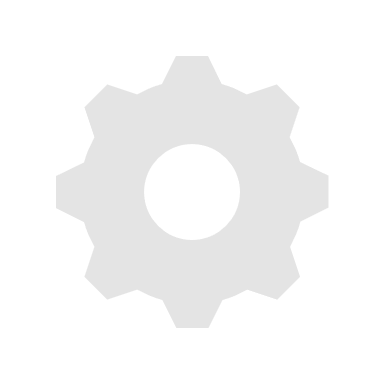 tests
Méthode star
FEED BACK
Dictionnaire de compétences
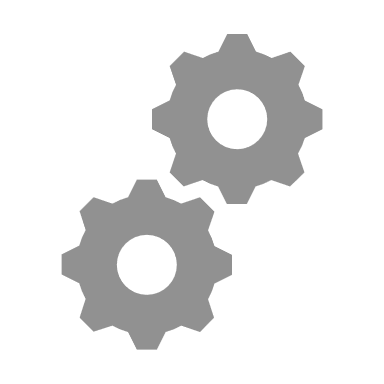 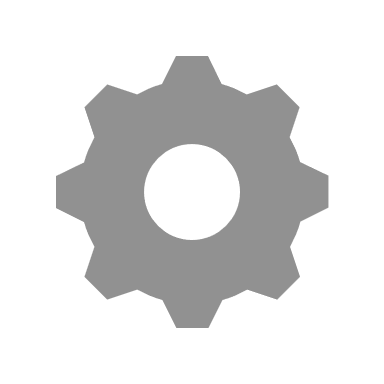 Focus sur une grille d’évaluation et ses indicateurs
Focus sur un cas pratique
Déterminée par le code de la fonction publique ou par l’AGW des engagements contractuels
Souvent composé de 3 ou 2 personnes en fonction des niveaux du poste pour lequel on engage/recrute, parfois plus dans le cas d’experts (décision GW experts externes)
1 « RH » + 1 ou 2 représentant du service (+ experts externes dans le cas des procédures d’experts)
Jurys pour sélections statutaires: membres doivent être agents statutaires au moins du niveau de la fonction pour laquelle on organise la procédure, et posséder une expertise dans le domaine de la fonction
Jurys pour sélections contractuelles: membres doivent être au moins du niveau de la fonction pour laquelle on organise la procédure et posséder une expertise dans le domaine de la fonction

Enjeu pour TW: disposer de membres du jurys disponibles en termes d’agenda et disposés à s’impliquer dans la création d’épreuves. 
Sans jurys, pas d’entretiens possibles, parfois procédures retardées pour ces raisons
Sélections statutaires = très génériques/transversales (ça peut paraître peu pertinent de s’impliquer). Sens = s’inscrire dans une démarche commune et de mutualisation de l’énergie pour créer une réserve commune pour une fonction
Composition d’un jury
Quid de tout cela par rapport à votre rôle d’A5 d’encadrement?
En tant qu’encadrant, vous pourriez être à la manœuvre pour initier une demande suite à un besoin en personnel (tout nouveau besoin ou remplacement) au sein de l’équipe que vous gérez (fiche de poste à créer, demande à faire au GW si expert) => DFA/DDRH sera votre interlocuteur dans un premier temps.
Vous pourriez être amené, pour certaines fonctions, à participer à nos jurys de sélections statutaires
Vous pourriez être amené à mobiliser d’autres personnes de votre service et les motiver pour participer à nos procédures de sélections en tant que membre du jury (=> donner du sens 🙏)
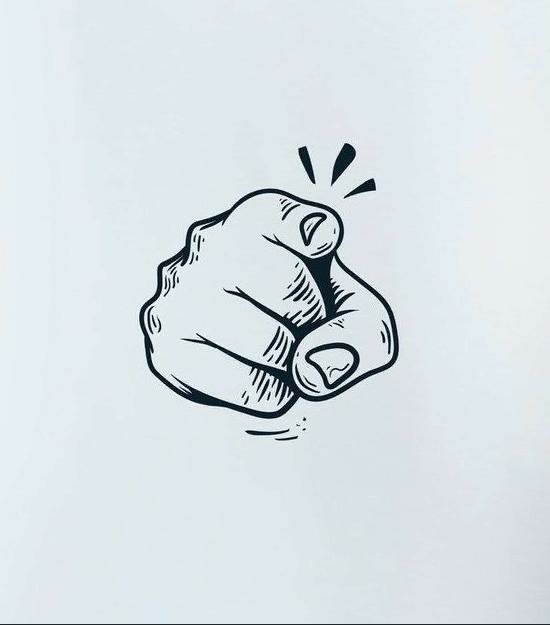 [Speaker Notes: question-réponses de la part des élèves (via chat ou questions orales)
- Si pas de question qu’est-ce qui vous a marqué pendant la séance?]
[Speaker Notes: Merci et bon appétit!]